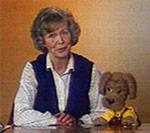 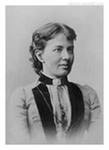 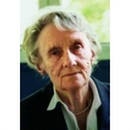 «ВЕЛИКИХ ЖЕНЩИН ИМЕНА»
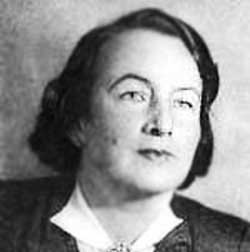 Женщинами славится наша Земля
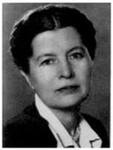 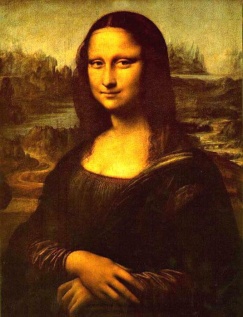 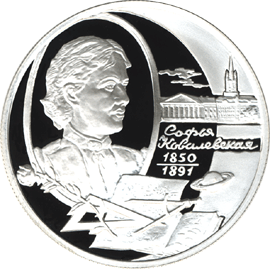 «Известных женщин имена»
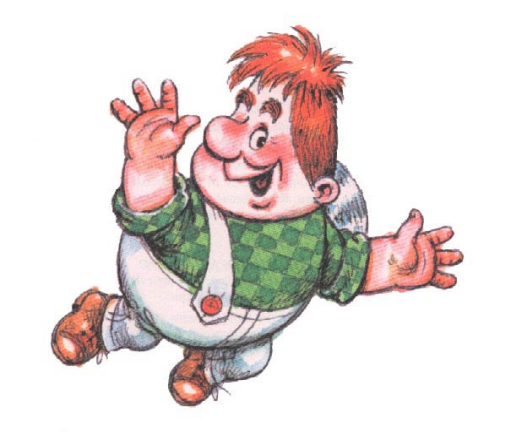 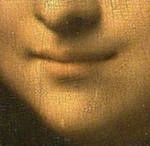 По горизонтали:
1 – Женщина с загадочной улыбкой
2 – Имя женщины, подарившей нам героя с пропеллером
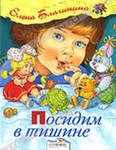 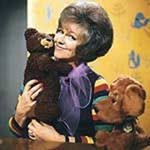 По вертикали:
3 – известная женщина - математик
4 – поэтесса, автор строк стихотворений «Посидим в тишине», «Не мешайте мне трудиться»
5 – Как звали известную «тётю», ведущую передачи «В гостях у сказки», «Спокойной ночи, малыши»
6 – автор стихотворения «Мой мишка»
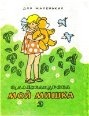 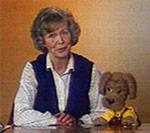 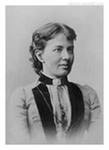 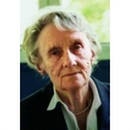 «ВЕЛИКИХ ЖЕНЩИН ИМЕНА»
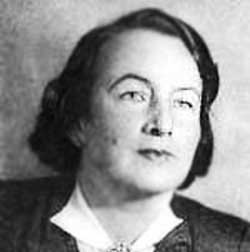 Женщинами славится наша Земля
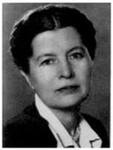 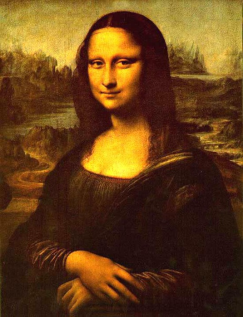